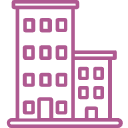 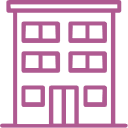 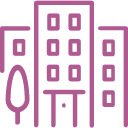 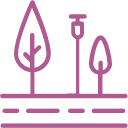 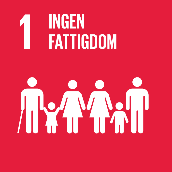 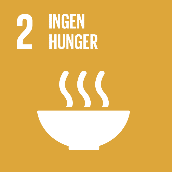 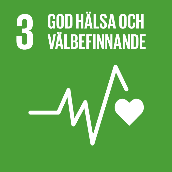 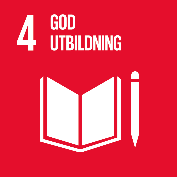 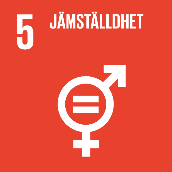 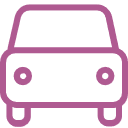 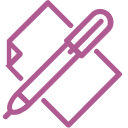 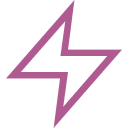 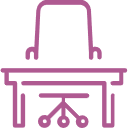 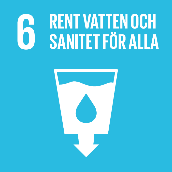 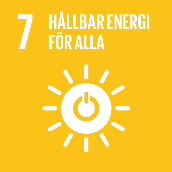 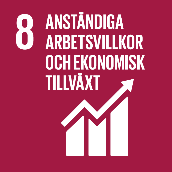 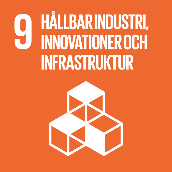 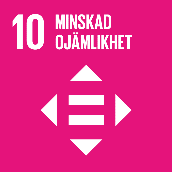 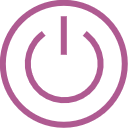 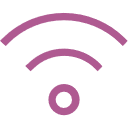 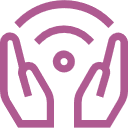 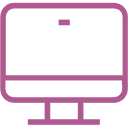 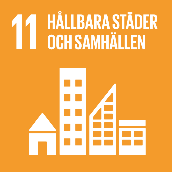 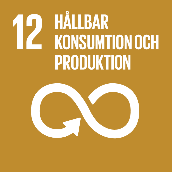 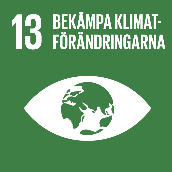 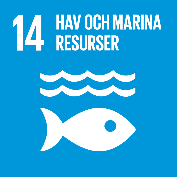 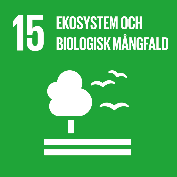 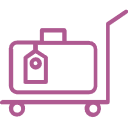 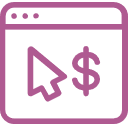 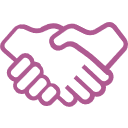 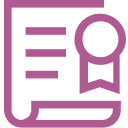 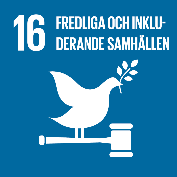 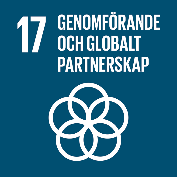 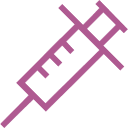 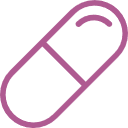 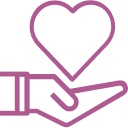 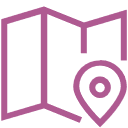 2024-01-24
1
Entrémattor 2021-2
Avtalstid
Anbudsområden
2023-02-01 till 2027-01-31
Hyra av entrémattor i olika kvaliteter och storlekar inklusive tvätt- och utbytesservice 

Köp av entrémattor och logomattor i olika kvaliteter och storlekar
Enkelhet
Ramavtalet täcker de flesta behov av produkter och tjänster för en ren entrémiljö. 
  För hyra av entrémattor omfattar det också komplett service där till exempel tvätt och regelbundna  byten ingår. Överenskommen bytesfrekvens kan justeras under pågående avtalstid. Möjlighet finns  att hyra/köpa standard- eller kvalitétsmattor.
Avropsförfarande
En leverantör per respektive anbudsområde. 

Tilldelningen av kontrakt görs genom att respektive upphandlande myndighet tecknar kontrakt med den ramavtalsleverantör som tilldelats ramavtal för gällande kommun. 
Se bilagan Geografiska områden.
Hållbarhet
Hållbarhetskrav är ställda för transporter och tvätterier samt omfattande hållbarhetskrav på  entrémattorna.
  Tvätterierna ska uppfylla Upphandlingsmyndighetens kriterier för vattenförbrukning och  energianvändning.
Leveransvillkor
Leverans till den leveransadress som framgår av beställningen. Enligt DDP, Incoterms 2020. 
Bytesfrekvenser ska överenskommas mellan anbudsgivaren och er.
Effektivisering
Ett prisvärt ramavtal med bra villkor i övrigt. 
   Nyttjandet av entrémattor bidrar till ett minskat slitage på golv och därmed en mer kostnadseffektiv         fastighetsskötsel samt en trevligare entré- och innemiljö.
Leverantör (4)
Delområde 1 Hyra av entrémattor
CWS Sweden AB
Elis Textil Sverige AB
KåPI Tvätt AB
Delområde 2 Köp av entrémattor
Matting AB
Avtalsuppföljning
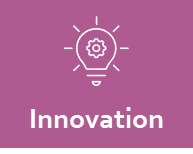 Vi har samarbetat med Svenska miljöinstitutet som tagit fram en beräkningsmodell för koldioxidrapporteringen. Mer information finns på ramavtalssidan.
6 månader 
18 månader
36 månader
Leverantören ska kunna tillhandahålla e-handelslösning till er inom tre månader, räknat från det att   leverantören har tagit emot en skriftlig begäran om uppsättning av e-handelslösning. 
   Leverantören ska kunna skicka produktkatalog, fakturor, prislista och ta emot ordrar med mera   elektroniskt om ni önskar.
Pris och sortiment
Digitalisering
Pris per byte och storlek.
Pris/matta vid köp av entrématta.
Mer information finns i respektive prisbilaga.
Entrémattor 2021-2
Omfattning
Fördjupning
Mattorna kan beställas i olika standardstorlekar och övriga storlekar för att passa ert behov. Standardstorlekarna är: 85 x 150 cm, 85 x 300 cm, 115 x 200 cm, 115 x 300 cm och 150 x 250 cm.

Leverantören genomför byte av smutsiga entrémattor mot rentvättade entrémattor under normal arbetstid (08.00-16.00) eller enligt överenskommelse med er. 

Utbytesmattorna ska motsvara varandra i färg, storlek, kvalitet och utförande. 

Även uppehåll i utbytesservicen ska kunna göras. Vid kraftig nedsmutsning ska leverantören kunna leverera utbytesmatta på vardagar inom 24 timmar.
De varor och tjänster som omfattas ska medverka till att ni uppnår ett minskat slitage på golv, bättre hygienisk miljö samt trevligare entré- och innemiljöer. Ramavtalet ska underlätta renhållning av ytor inomhus samt att skapa en miljömässigt bra inomhusmiljö. 

Målsättningen är att ni i nära samarbete med leverantörerna kan uppnå en mer kostnadseffektiv fastighetsskötsel. 

Mattorna ska kunna beställas i två olika kvaliteter: standard- och kvalitetsmatta. 
Vid hyra av entrémattor ska standardmattan bland annat vara tillverkad i high twisted nylon eller likvärdigt. Den ska ha en god absorptionsförmåga av smuts och väta. Mattans undersida ska vara försedd med beläggning för halksäkerhet samt vara antistatbehandlad. Den får inte utveckla skadliga rökgaser vid brand.
Övriga storlekar för att passa ert behov och i minst två olika grundfärger.
Hållbarhet
Leverantören ska följa arbetsrättsliga villkor för tvätteriarbetare enligt kollektivavtal för Tvättindustrin/Textilservice mellan IF Metall och Innovations och kemiarbetsgivarna (IKEM).
Tvätterierna ska ställas om till fossilfria tvätterier under ramavtalets löptid. De ska återcirkulera vatten och uppfylla Upphandlingsmyndighetens kriterier för vattenförbrukning och energianvändning. Entrémattor och tvättkemikalier ska uppfylla kemikaliekrav motsvarande Upphandlingsmyndighetens kriterier för tvätt- och textilservice.

Kunden har möjlighet att begära rapport över leveransernas koldioxidutsläpp från leverantören.
Revision
Följande revisioner planeras att genomföras under ramavtalsperioden: 
Ekonomisk revision
Hållbarhetskrav på policyer och processer (arbetsrättsliga villkor, systematiskt arbetsmiljöarbete, hållbara leveranskedjor, systematiskt miljöarbete, universell utformning och klimatpåverkan från transporter) 0-9 månader in på avtalet.
Hållbarhetskrav på vara och tjänst (kemikaliekrav, rapportering av koldioxidutsläpp, energi och vattenanvändning och fossilfri drift) 12-18 månader in på avtalet.